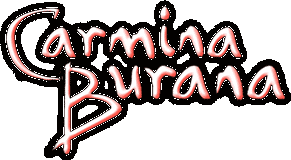 najbogatejša zbirka srednjeveške posvetne lirike s tristo petindvajsetimi besedili
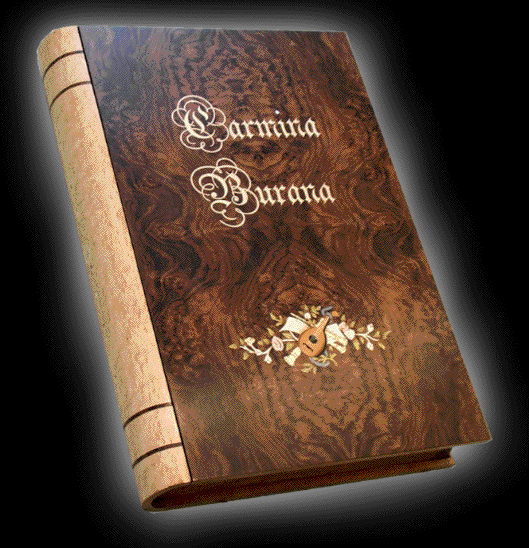 - najdena leta 1803 v benediktinskem samostanu Benediktbeuern na Bavarskem
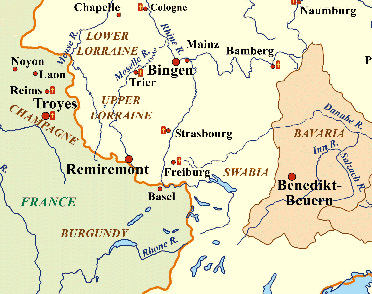 prvotno ime: Benedictobura ali Bura Sancti Benedicti 
in vzdevek Codex Buranus
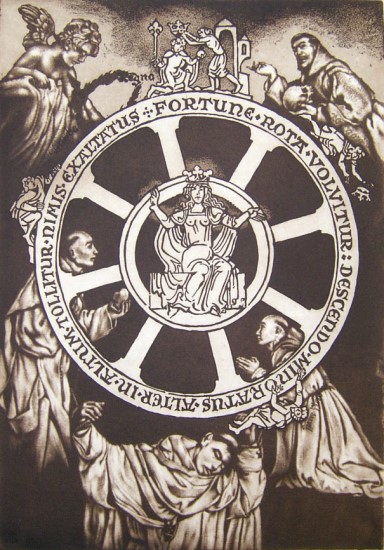 - Johann Andreas Schmeller je dal 
ime zbirki ki jo je objavil leta 1847
- prevedena je v modernejše jezike
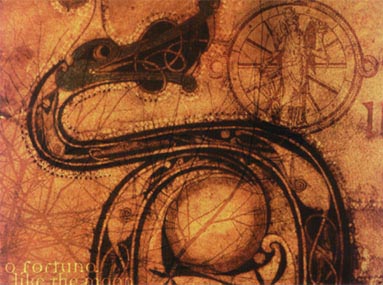 - nastanek: 12. oz. 13 stoletje
- v tem obdobju ljudje niso menili za nacionalne meje, Zahodna Evropa je predstavljala enoten kulturni prostor
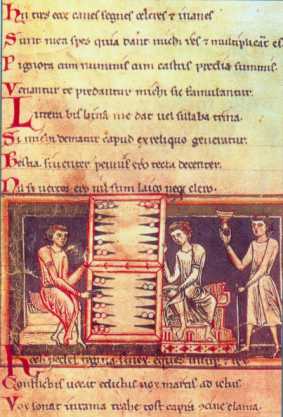 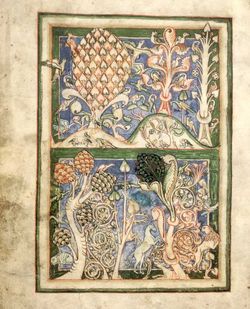 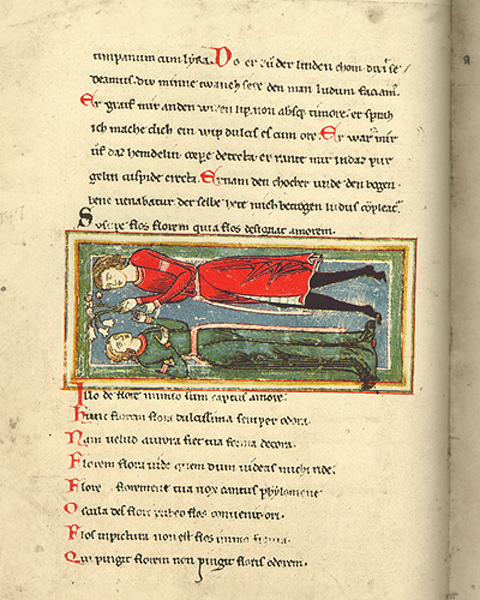 knjigo sestavlja nekaj sto pesmi, napisanih v: 
       - latinščini (ta prevladuje)
       - nemščini 
       - francoščini tedanjega časa
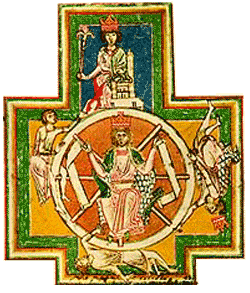 -vsebinski razdelki :  - moralistično-satirične pesmi
                                 - ljubezenske pesmi
                                 - pivske, kockarske in veseljaške                 		                   pesmi
                                 - nabožne igre
-kdorkoli je pesmarico uredil je želel vanjo zajeti vse literarne in glasbene zvrsti tedanjega časa ( pesmi za branje, pesmi za petje, pesmi za ples, odlomki evangelija, pasijonske igre)
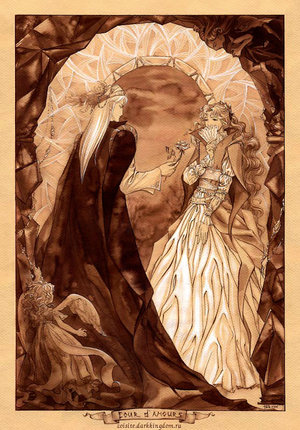 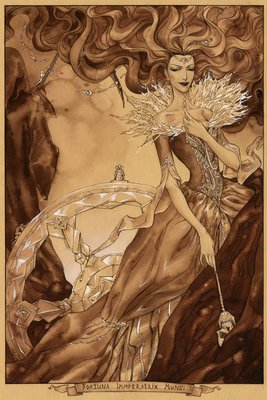 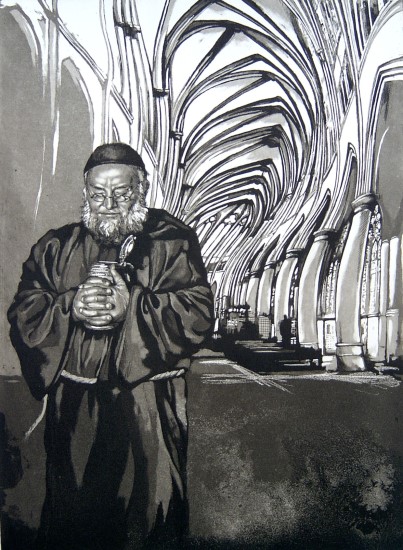 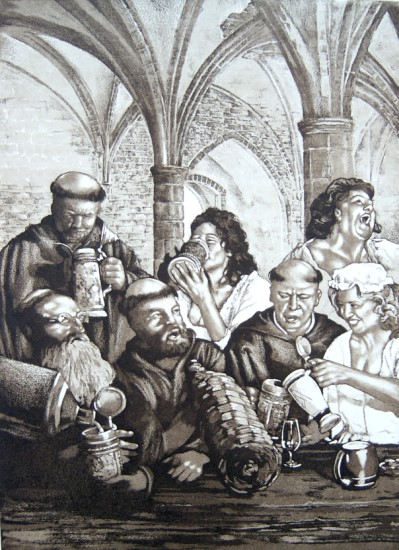 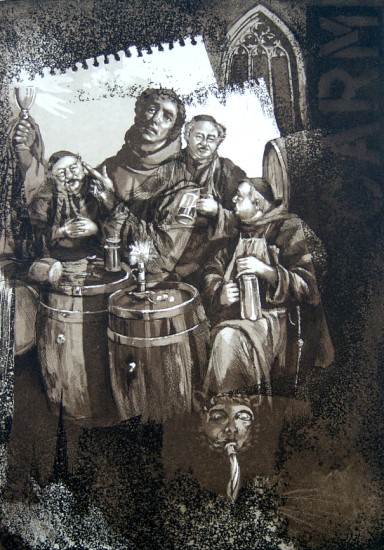 Pesmi so preproste, enostavne, jasne, stroge in krute.
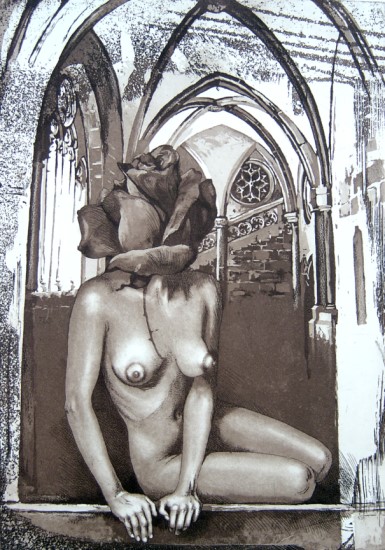 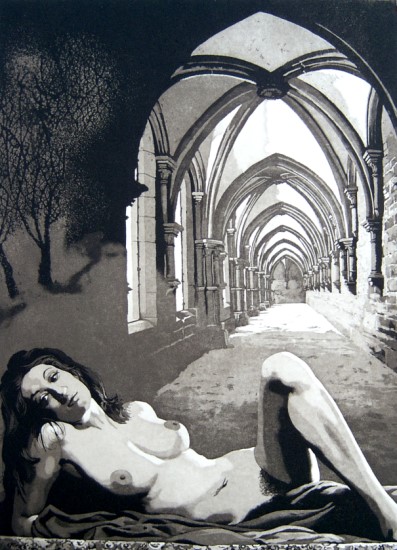 Nekatere pesmi so opremljene z nevmami, del besedil pa je izgubljen.
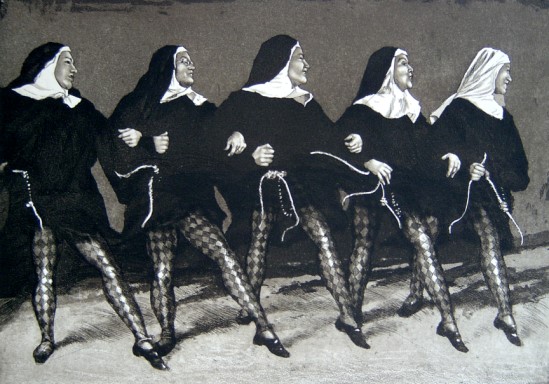 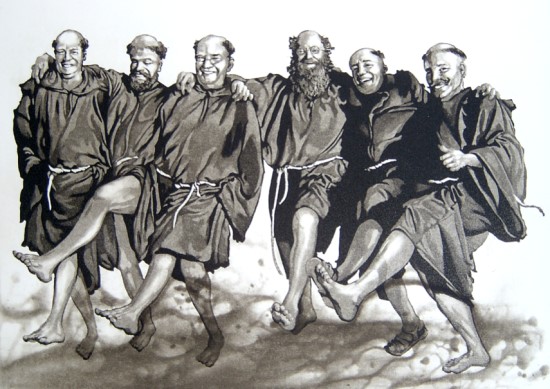 Avtorji pesmarice so goliardi in vaganti.
Goliardi so oboževali prvinske užitke življenja. 
Vagati (popotniki) so sebe prištevali med izobražence, saj so obiskovali univerze; vagantska lirika 
Izjema je Arhipoet, napisal pesem Arhipoetova tožba; njegovi trije največji grehi: ženske, kocke in vino.
VSEBINSKI RAZDELKI:
Moralistično-satirične pesmi
-  splošne tožbe o človeku in svetu
-  moralni razkroj
-  zloraba Cerkve (kritika in satira na račun pohlepnosti  in pokvarjenosti Cerkvene hierarhije)
- kritike ne smemo gledati kot napad na Cerkev kot institucijo
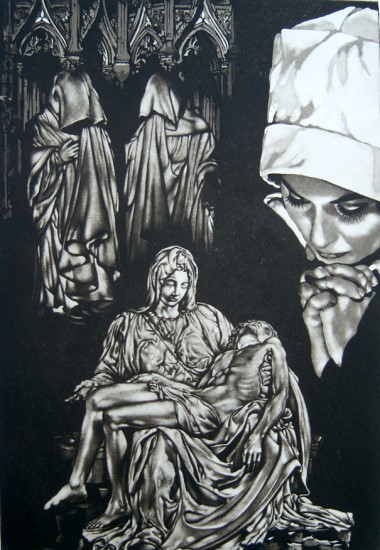 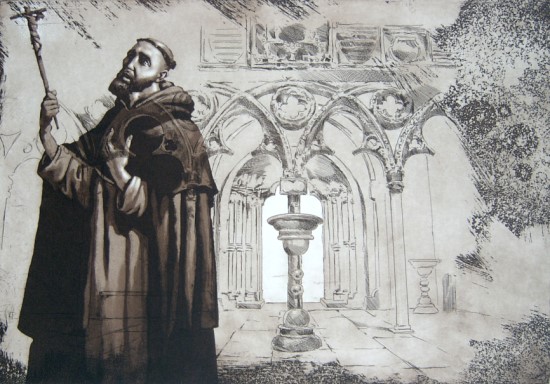 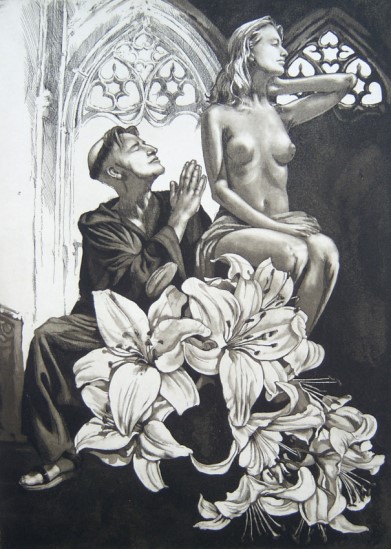 Ljubezenske pesmi
- erotična lirika; predstavlja največji delež
- poudarjen je pomen telesnega užitka
- ljubezensko snubljenje ni prav nič tenkočutno; zaljubljenec si po potrebi pomaga s silo
-dekle je preprostega stanu (pogost je motiv pastirice), fant 
(po navadi vitez) si jo skuša pridobiti z lepimi besedami in darili
- pomemben element je parodija
- lahko je tudi osebno tragična        (izpoved zapuščenega nosečega dekleta)
- pasturela = stalni pesniški obrazec, pogost v romanskih pesmih; ljubezenska pesem katere akterja sta pastirica in vitez
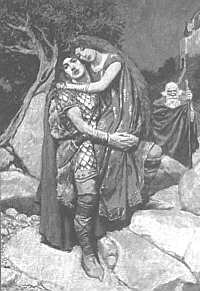 Pivske, kockarske in veseljaške pesmi
- najbolj popularen del
- pomemben element je parodija
- podrobna analiza ni potrebna; pesmi so same po sebi dovolj jasne
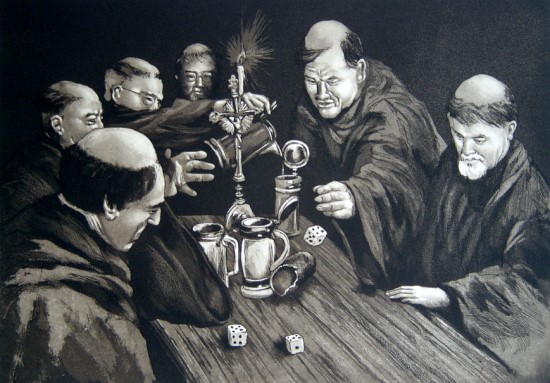 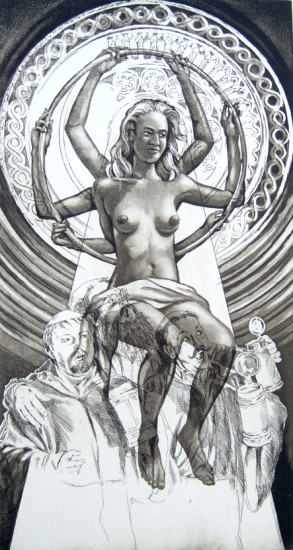 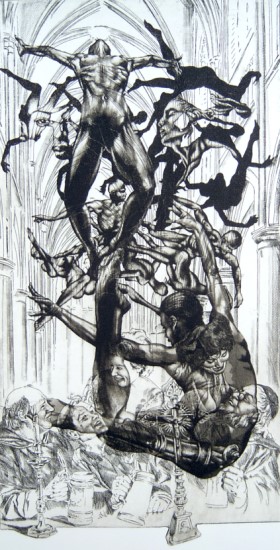 Nabožne igre
- dodane, da bi bile zajete vse literarne in glasbene zvrsti
- pasijonske igre
OPERA CARMINA BURANA
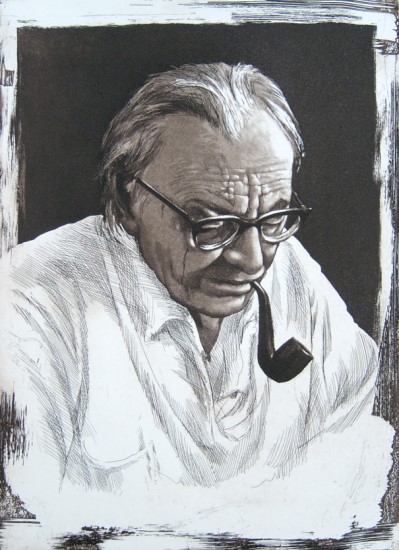 najbolj znano delo skladatelja Carla Orffa (nastala v letih 1935/36)
obsega  24 slik; najbolj znani del opere  je ''O, Fortuna''       (pesem naslovljena boginji sreče)
opero Carmina Burana so prvič predstavili občinstvu leta 1995
VIRI:
D. Ambrož, V. Cuderman, M. Degan, B. Krakar, 
J. Kvas, A. Špacapan, M. Štrancar: Branja 1. MA, Ljubljana 2005

Spletne strani: http://sl.wikipedia.org/wiki/Carmina_Burana
                           http://www.jensrusch.de/id54.htm
                           http://www.botproductions.com/music/carmina.html